Jongerenparticipatie
Van school naar duurzaam werk
23 januari 2025
PROGRAMMAX Opening en welkomX Be CLEAR! Aan de slag met jongerenparticipatieX Verkenning van ondersteuningsmogelijkhedenX Afsluiting en Vervolgstappen
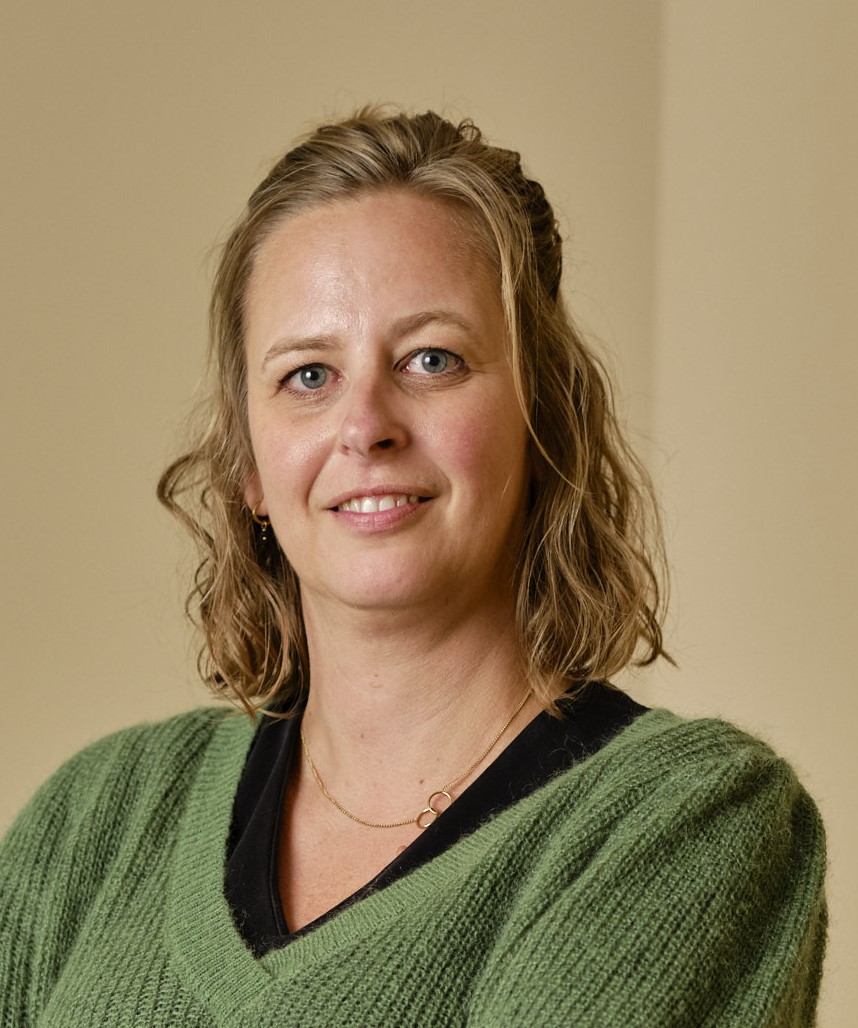 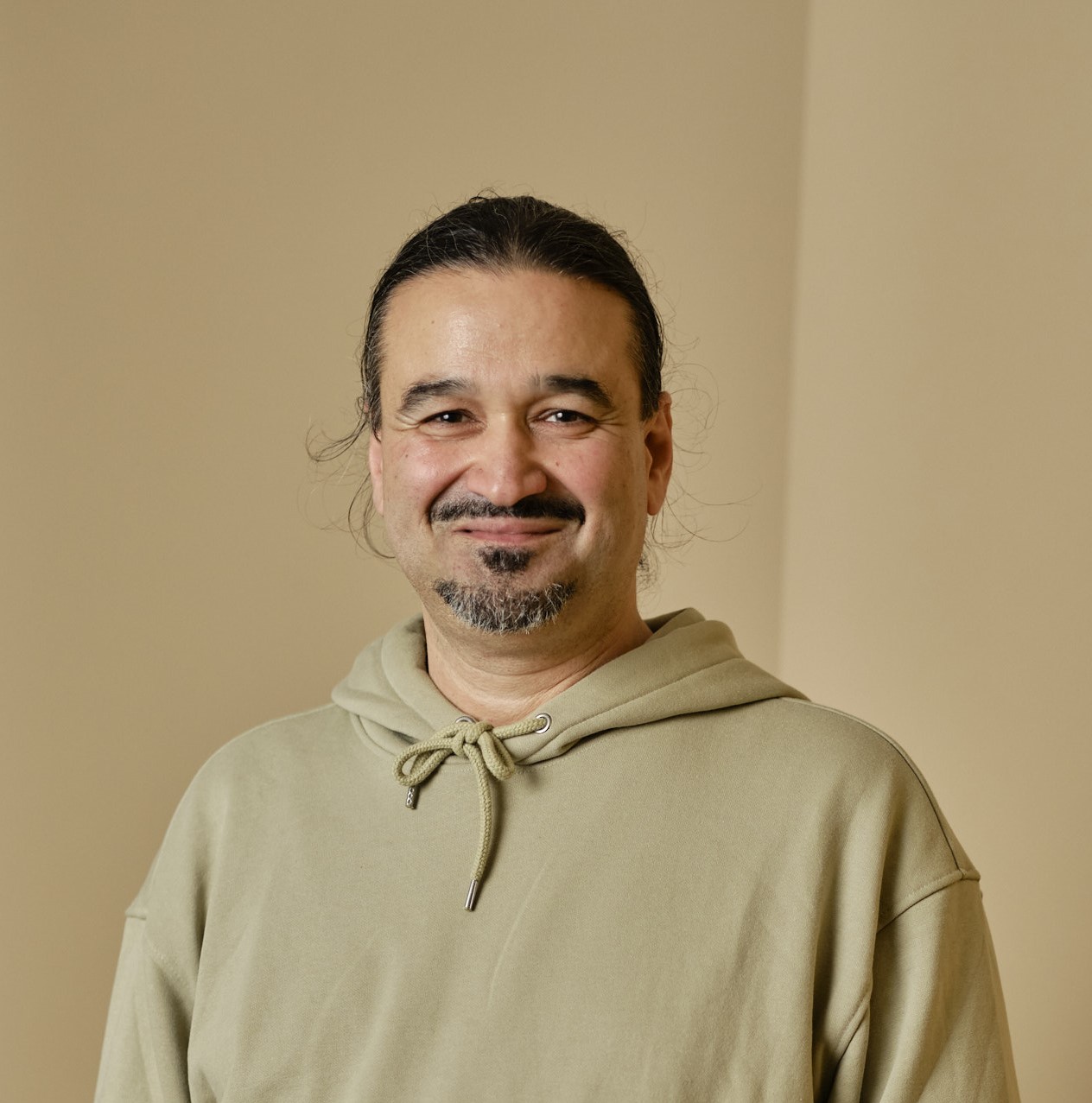 Geeske Strating		Tarik Pehlivan
[Speaker Notes: EMMA kennen jullie wellicht
60 collegas in DH en Zwolle
Melanie, maar ook 10 RES regios, en tientallen gemeenten inmiddels. Maar we doen ook andere dingen: onderzoek naar Coronarellen, participatie en communicatie, redactie etc.
Ikzelf: strategie en veranderkunde en allianties]
Doelen van dit webinar
Verkenning en uitwisseling van jullie specifieke leervragen rondom jongerenparticipatie in de regionale plannen aan de hand van het Be CLEAR! model 

Presentatie van en toelichting op de mogelijkheden voor ondersteuning
Inventarisatie
Hoe ver zijn jullie met jongerenparticipatie in de regionale plannen?
A. 	Wij weten nog niet wanneer we gaan starten
B. 	Wij gaan binnen nu en 1 maand starten
C. 	Wij starten binnen 2 tot 6 maanden
D. 	Wij starten over minimal 6 maanden
E. 	Wij zijn druk bezig met de uitvoering
F. 	Wij zijn al (bijna) klaar
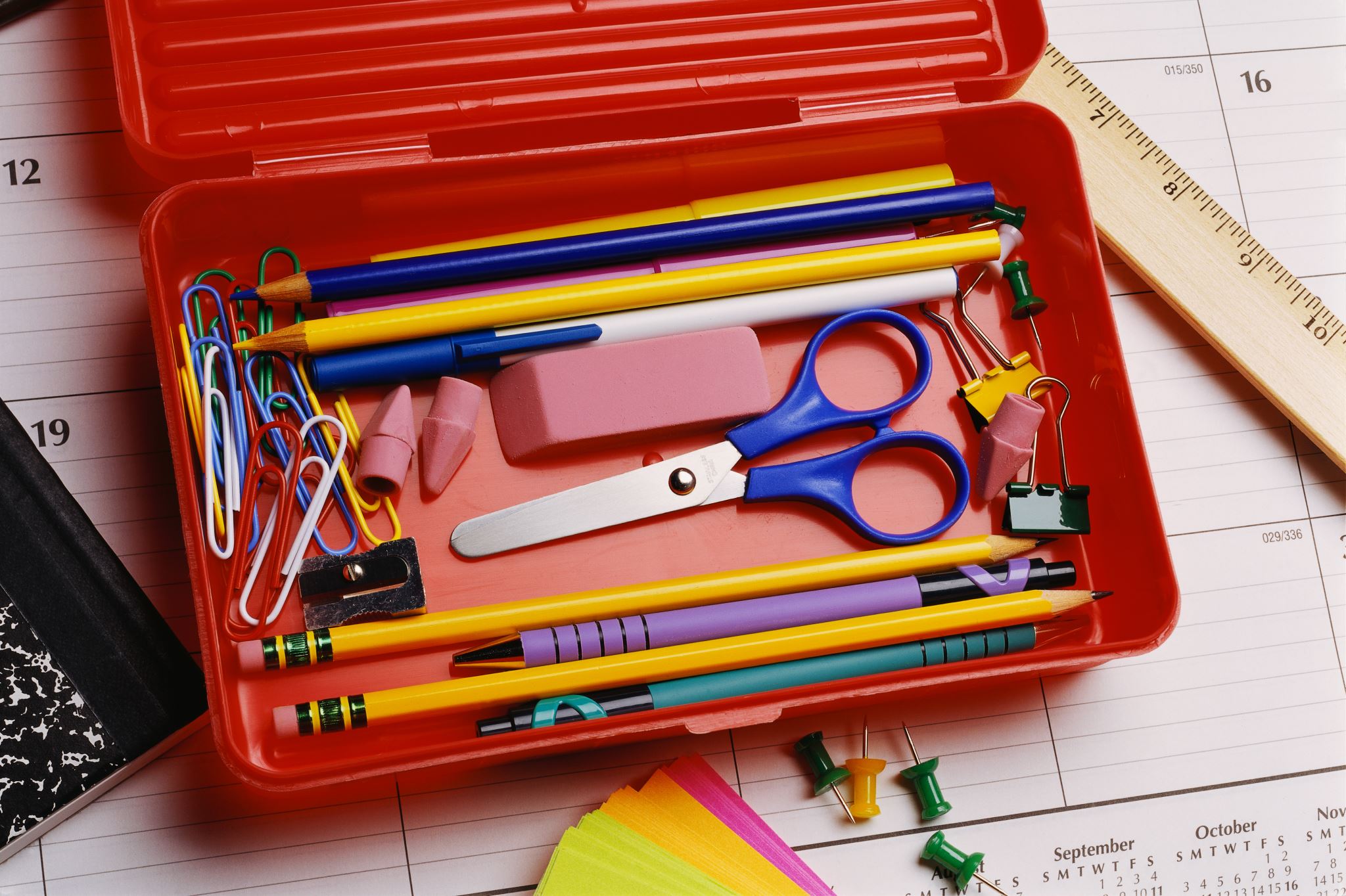 Be CLEAR!
Behulpzame tool voor participatie
Biedt inzicht in belemmeringen en wat nodig is voor de organisatie van inclusieve jongerenparticipatie
Relevante factoren: Can do, Like to, Enabled to, Asked to, Responded to
Lowndes, Pratchett en Stoker (2006)
Reflectievragen bij de relevante factoren
Wat wil ik doen?

Wat wil ik anders doen?

Wat wil ik leren?
Relevante factoren
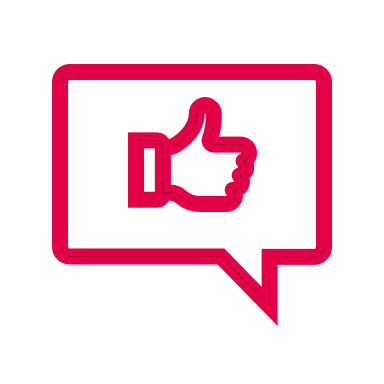 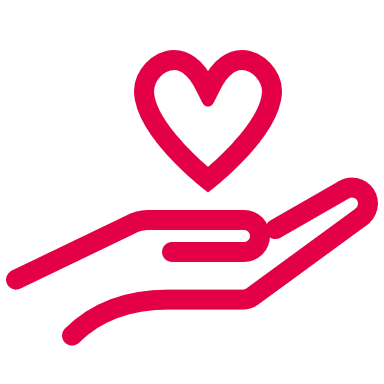 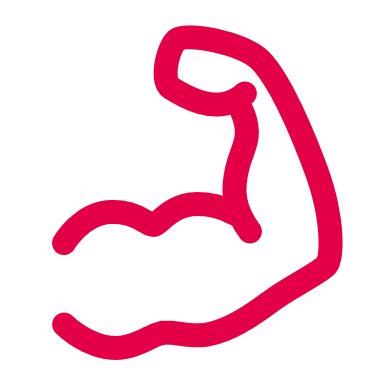 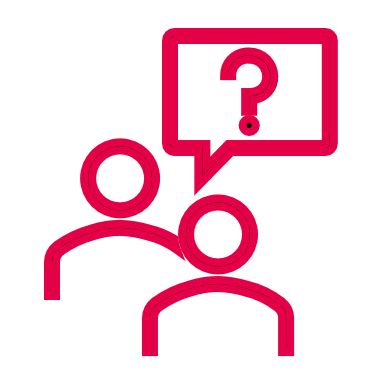 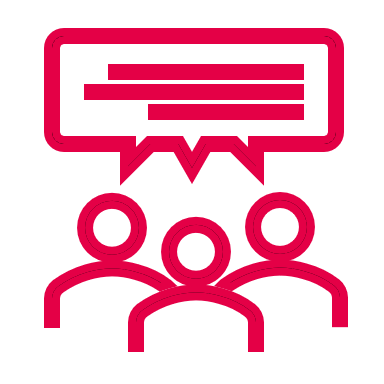 Responded to
Transparante terugkoppeling
Gelijkwaardige interactie
Asked to:
Inclusieve communicatie
Actieve uitnodiging
Can do:
Toegankelijke informatie
Praktische ondersteuning
Like to:
Veilige omgeving
Betrokkenheid bij het onderwerp
Enabled to:
Training en vaardigheden
Netwerk en begeleiding
Relevante factoren
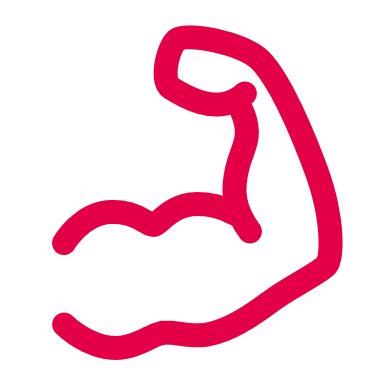 Can do:
Toegankelijke informatie
Praktische ondersteuning
Relevante factoren
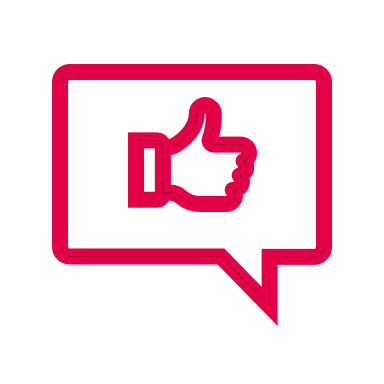 Like to:
Veilige omgeving
Betrokkenheid bij het onderwerp
Relevante factoren
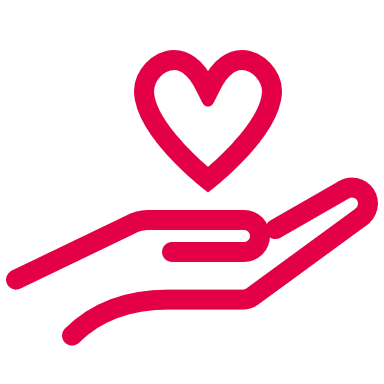 Enabled to:
Training en vaardigheden
Netwerk en begeleiding
Relevante factoren
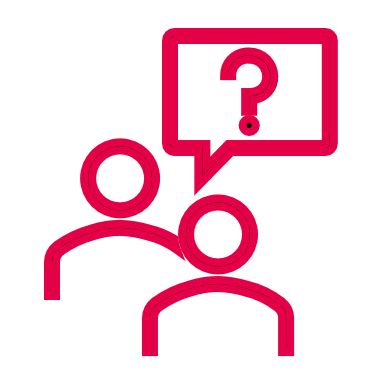 Asked to:
Inclusieve communicatie
Actieve uitnodiging
Relevante factoren
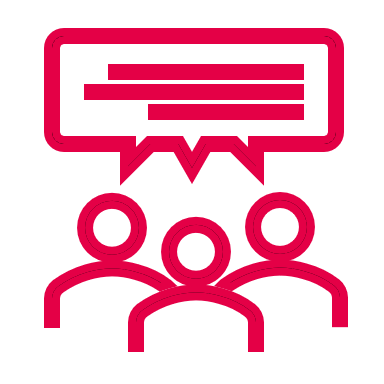 Responded to
Transparante terugkoppeling
Gelijkwaardige interactie
Ondersteuning bij de uitvoering
Looptijd:
Maart - juni
Leernetwerk
Mogelijkheid tot ondersteuning bij uitvoering
Online omgeving in Teams
Ervaringen en kennis delen
Thema-workshops
Optimaal gebruik maken van bestaande expertise
Samen leren en reflecteren
Kennisbundeling in een handreiking
Oplevering handreiking: augustus
Aanmelden? Simpel!
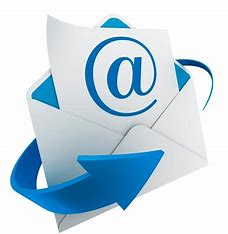 Stuur vóór 15 februari een mail naar Geeske Strating

strating@emma.nl
Ook met al je (ondersteunings-) vragen!
Afronding
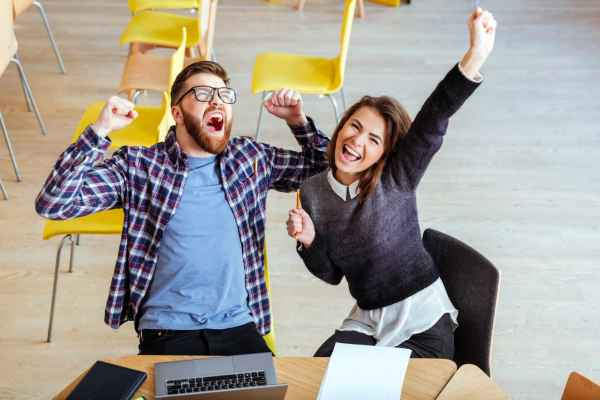 En nu… aan de slag!!